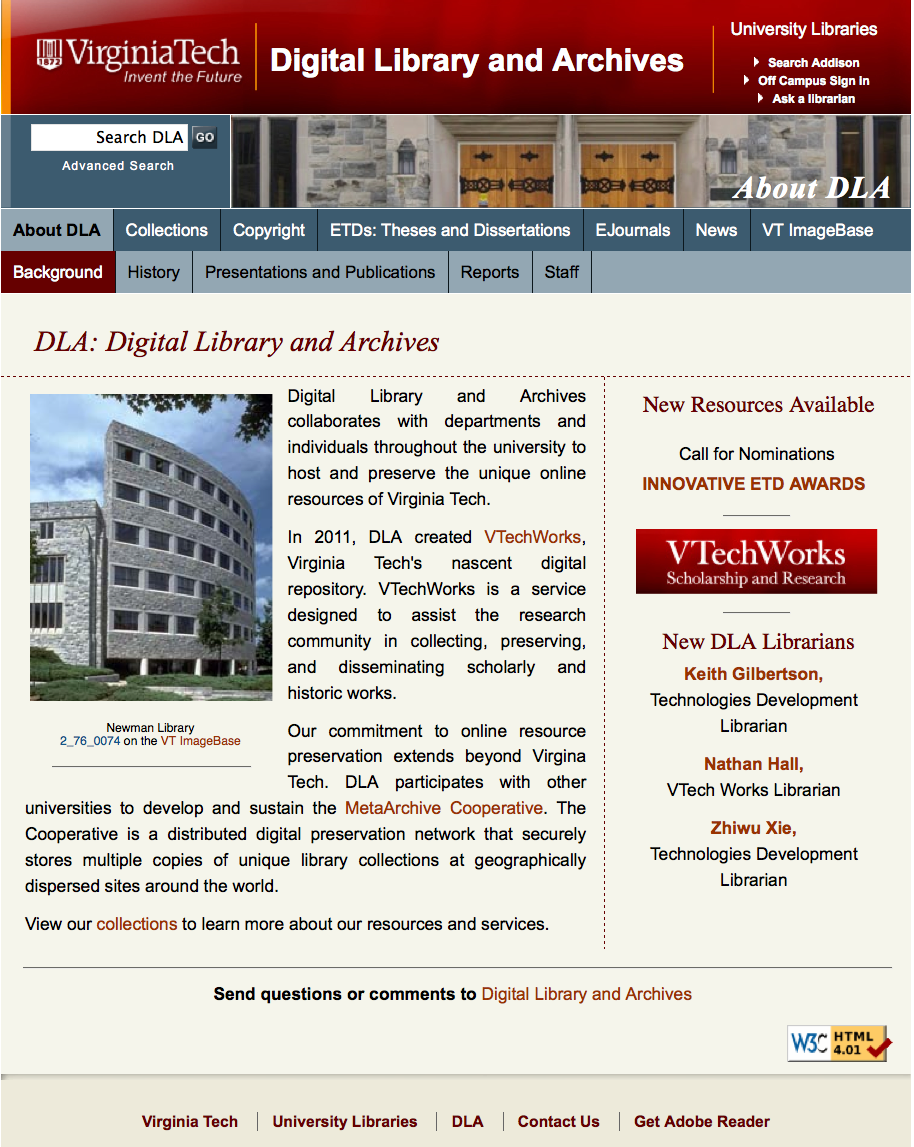 [Speaker Notes: 1st SCP logo
1st ej: JIAHR, 1990
2nd ej: Catalyst, 1991
3rd, JTE, 1992]
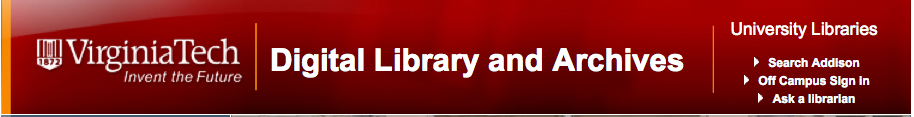 Gail McMillan

Jane Wills
Anne Lawrence
Kimberli Weeks
Zhiwu Xie
Nathan Hall

Keith Gilbertson
Paul Mather
Tracy Gilmore
Intro, History, ETDs, Preservation
VT ImageBase, Metadata
EJournals
Standards & Best Practices
Data Management
VTechWorks
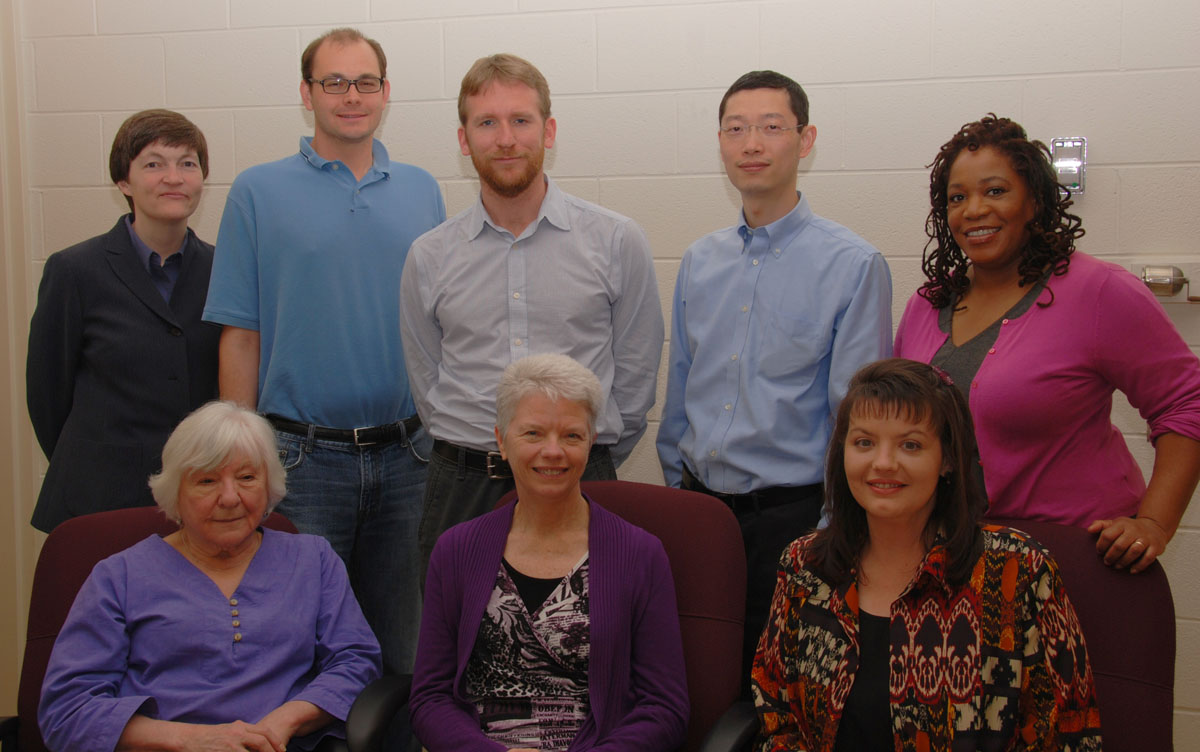 [Speaker Notes: Pass the baton:


Jane Wills: VT ImageBase, Metadata
Anne Lawrence:  EJournals
Kimberli Weeks: Standards/Best Practices
Zhiwu Xie:  Data Management
Nathan Hall:  VTechWorks]
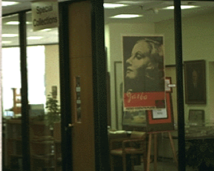 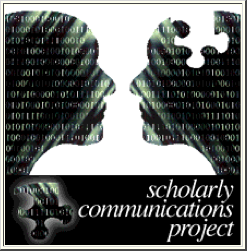 A Little History:From the Scholarly Communications Project to the Digital Library and Archives
Thanks to Internet Archive’s Wayback Machine
http://archive.org/web/web.php
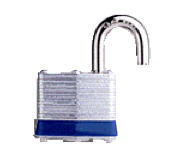 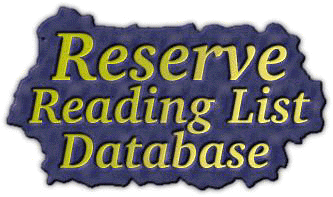 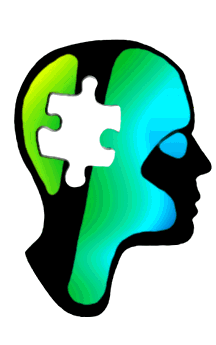 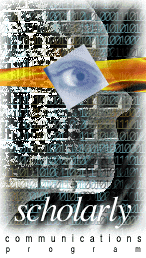 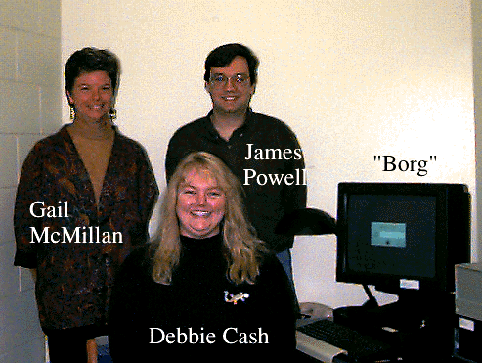 [Speaker Notes: Oct. 1996 first server named borg
James Powell created our logo—SCP was the missing piece of the puzzle of your brain. Used until 2000

Yes, it’s hard to read but  And that tiled background! Tables! Pictures!]
Before the Web there was the Gopher
[Speaker Notes: Gphoner was an Internet interface or protocol 
	Began 1991


Community Services Catalyst 	full text
Journal of Fluids Engineering 	raw data only
Journal of the International Academy of Hospitality Research 	ASCII; PostScript with no. 6
Journal of Technology Education 	text + graphics
Journal of Analytical and Experimental Modal Analysis 	article abstracts

Veronica – the search engine system for the Gopher protocol, an acronym for "Very Easy Rodent-Oriented Net-wide Index to Computer Archives"]
[Speaker Notes: Fall 1997]
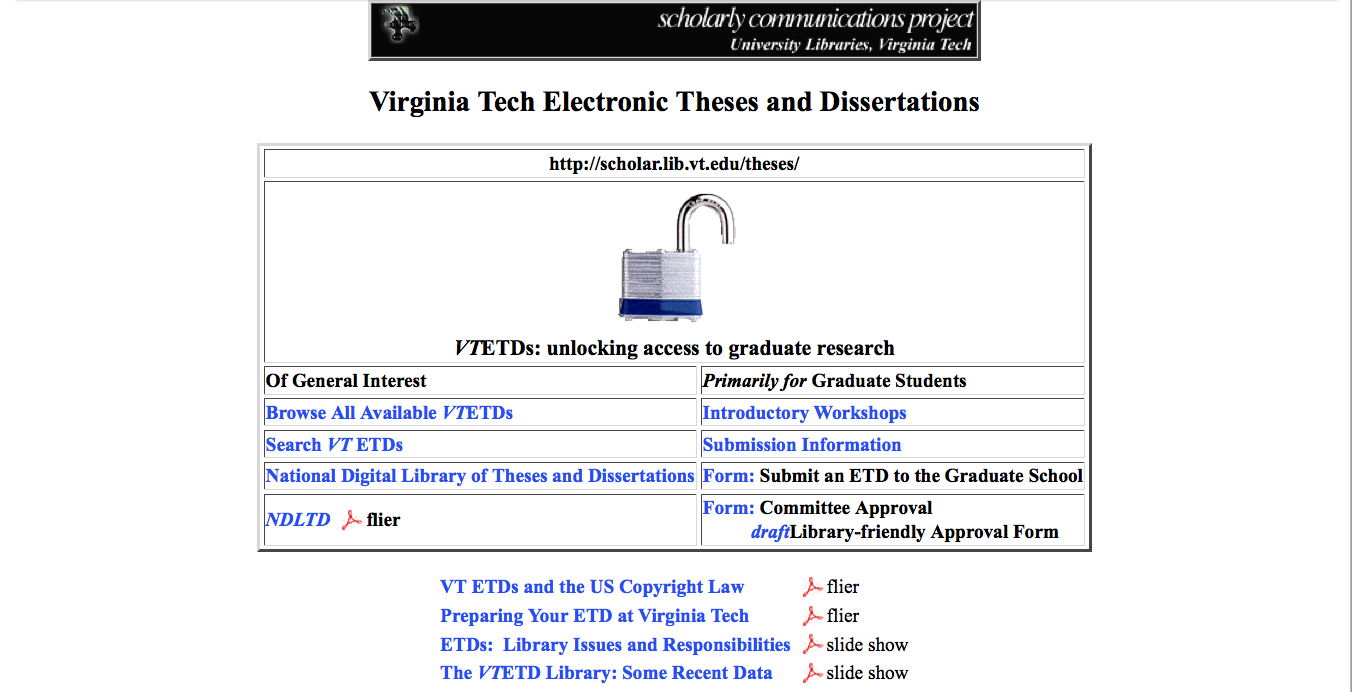 [Speaker Notes: 1998]
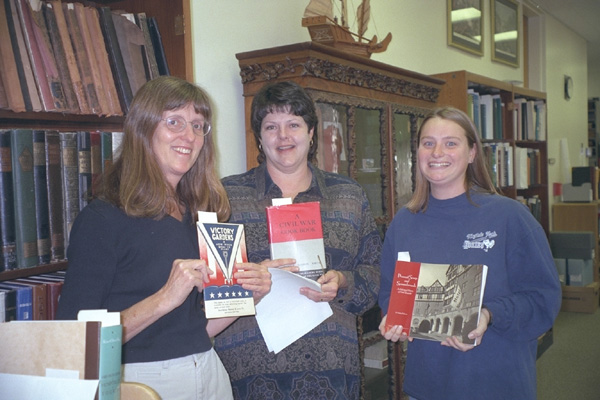 [Speaker Notes: 1996
 
1995-2007]
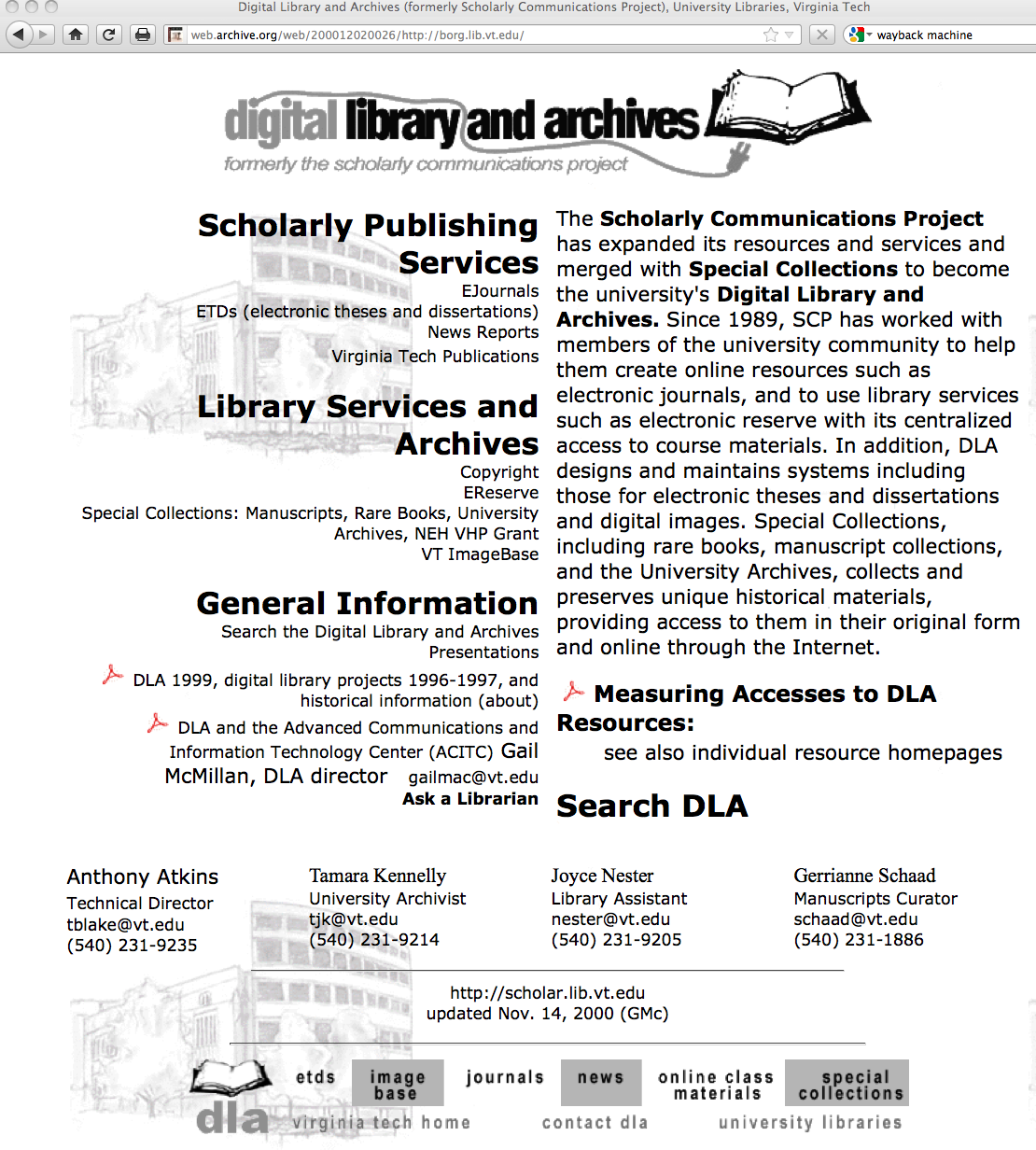 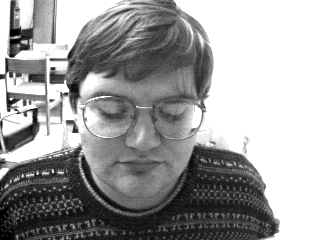 [Speaker Notes: 1999 we mastered background images. DLA logo designed by Tony Akin, used 2000-2004.

Later that year we got a new server and she’s been named Scholar.lib.vt.edu ever since.

Started using DLA as the formal umbrella including Spec.


2000
Tony Atkins designed this logo and we formally added the special collections staff to the homepage.
We also added the clickable boxes at the bottom, though we hadn’t yet created Cascading Style Sheets so these were manually linked on each page;>(

And, I still liked that background image;>)

We had moved into Torgersen, where systems is today: where’s the image from “Crossing the Lines?”]
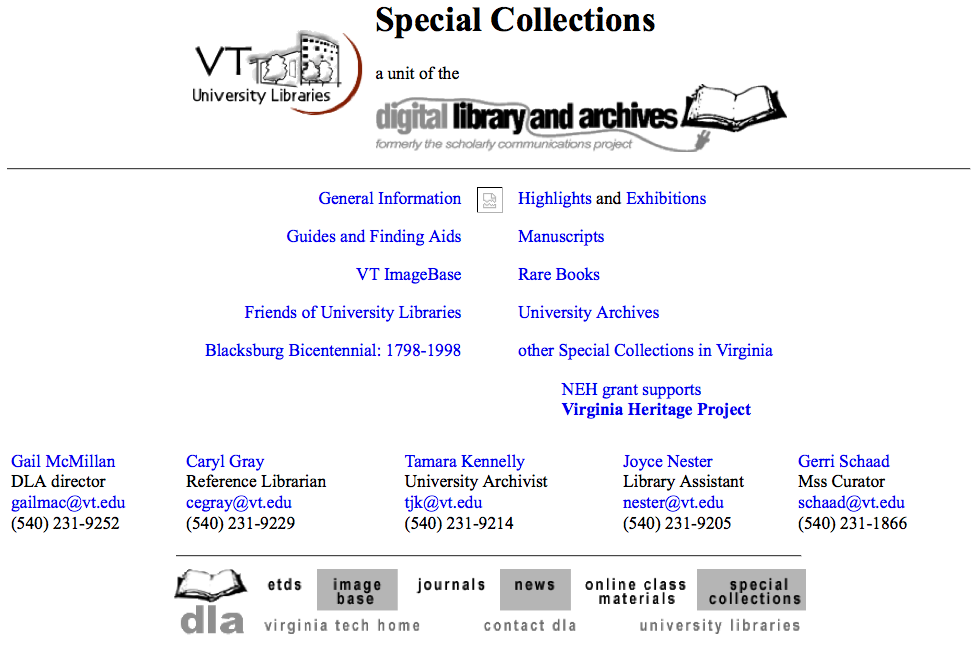 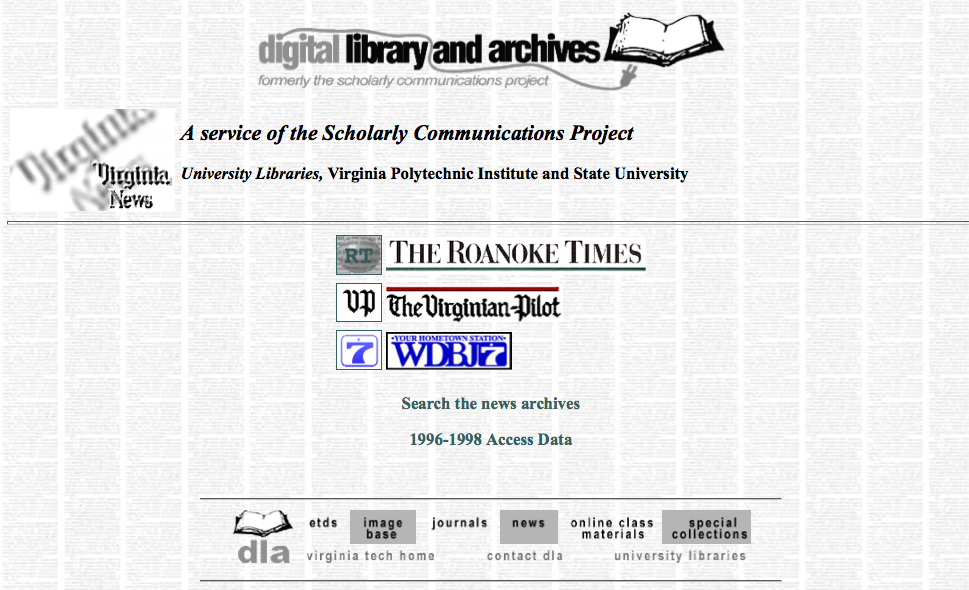 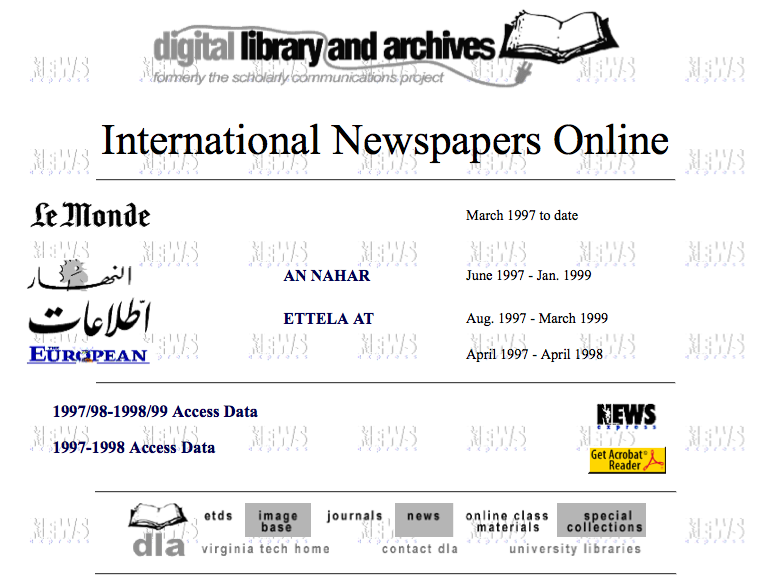 [Speaker Notes: News 2000

Roanoke Times 1992-
Virginian Pilot  1994-
WDBJ7 (CBS affiliate)  1995-2008

International News  1997-]
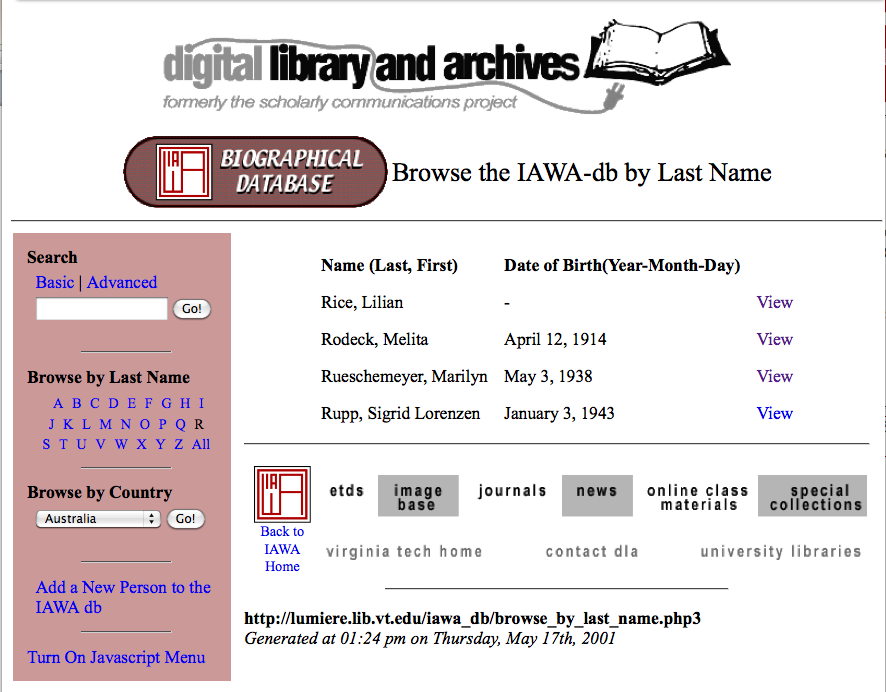 [Speaker Notes: 2001 IAWA Bio DB]
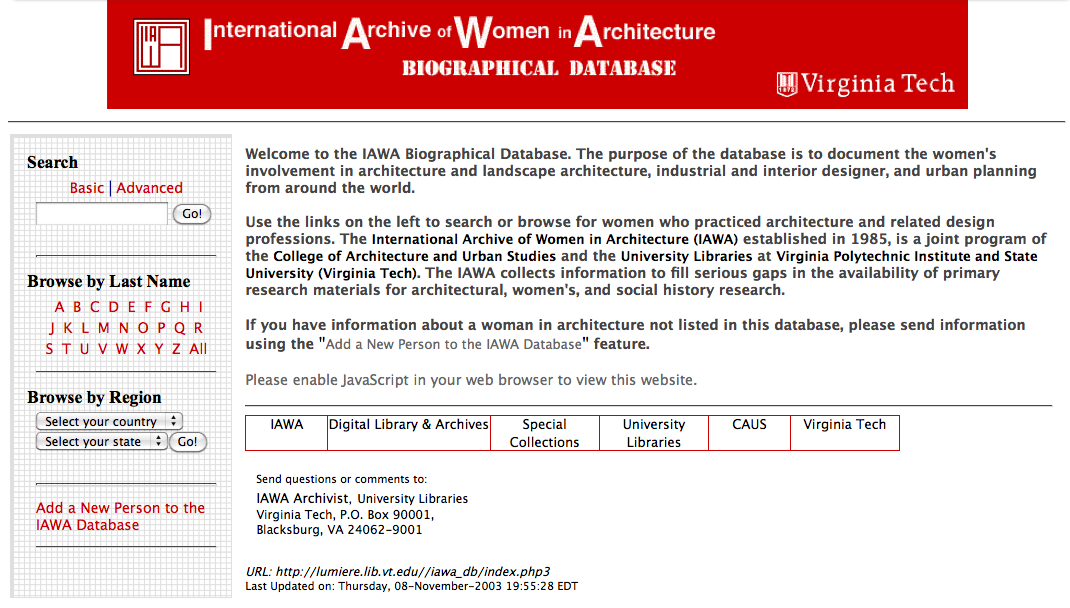 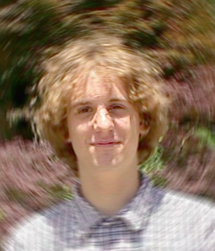 [Speaker Notes: 2004 ASPIRES grant
The same look and functionality today]
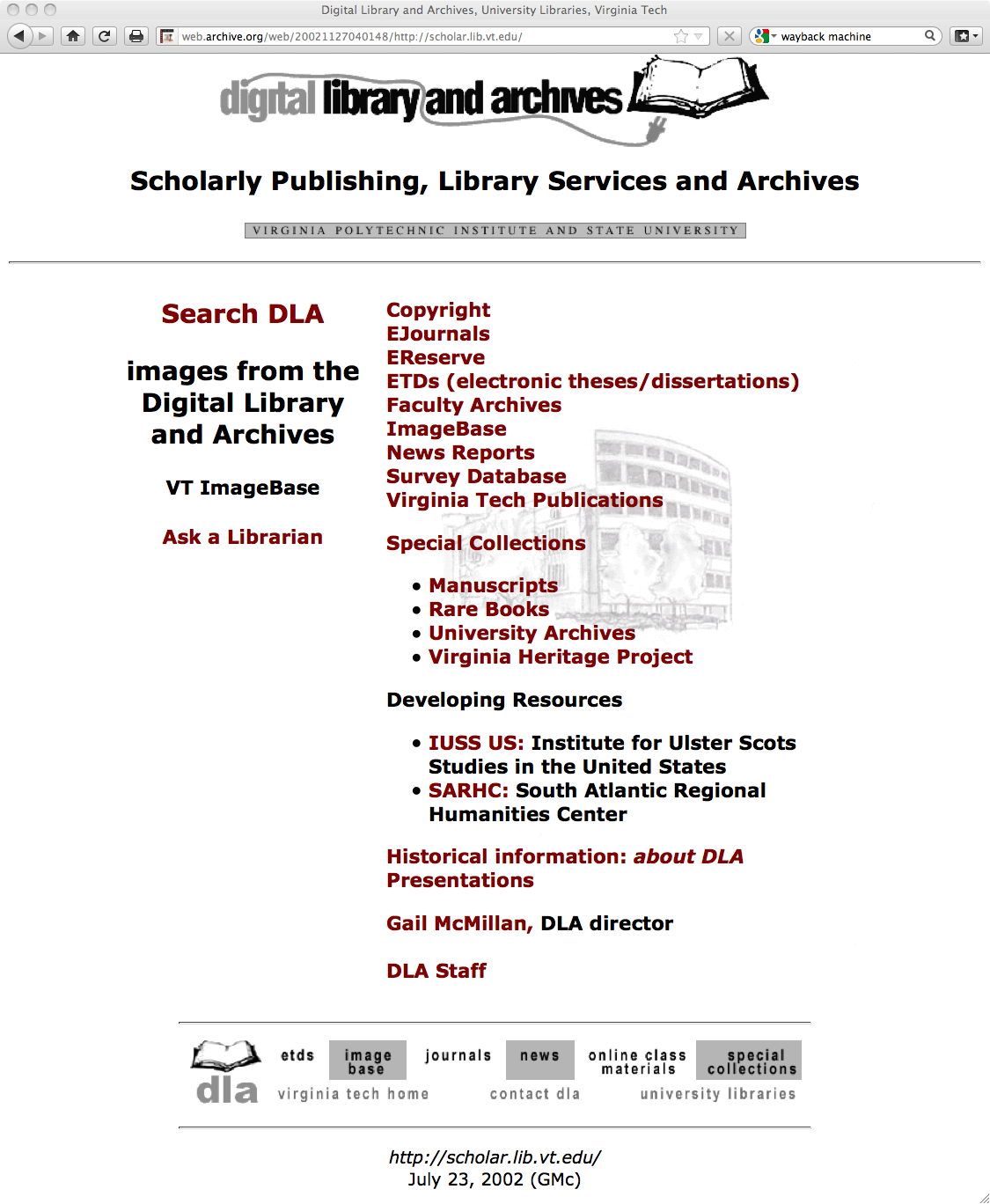 [Speaker Notes: In 2001 we added a search function and linked to Ask a Librarian. You can see that Spec was expanding and Tony was leaving.


In 2002 I tried to reduce the clutter and pared down the wordy text (I do that periodically after I’ve grown too wordy)]
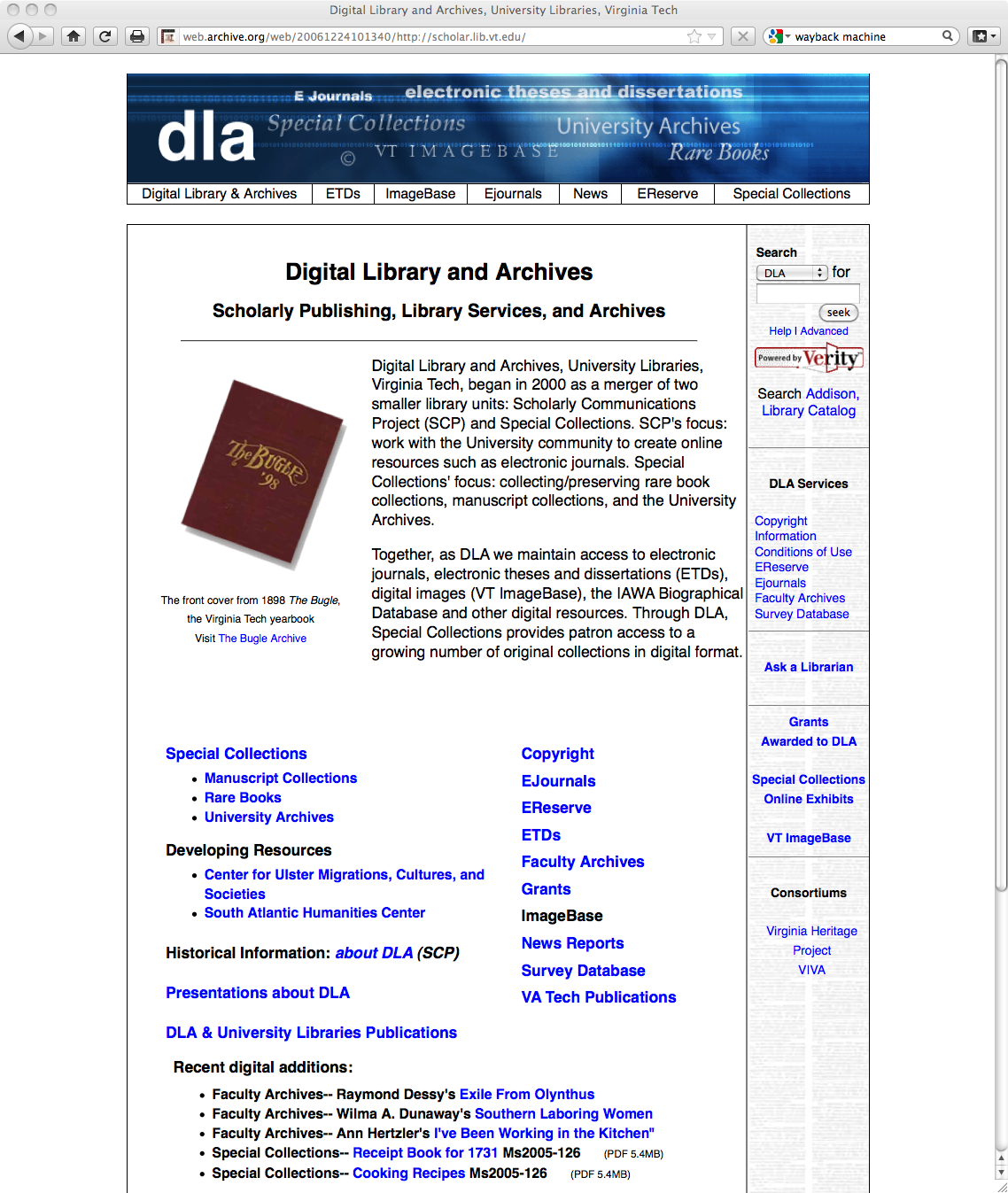 [Speaker Notes: 2006  First year we had a template for most of our web pages

Carolyn Kletnieks, designed logo , used 2005-2010]
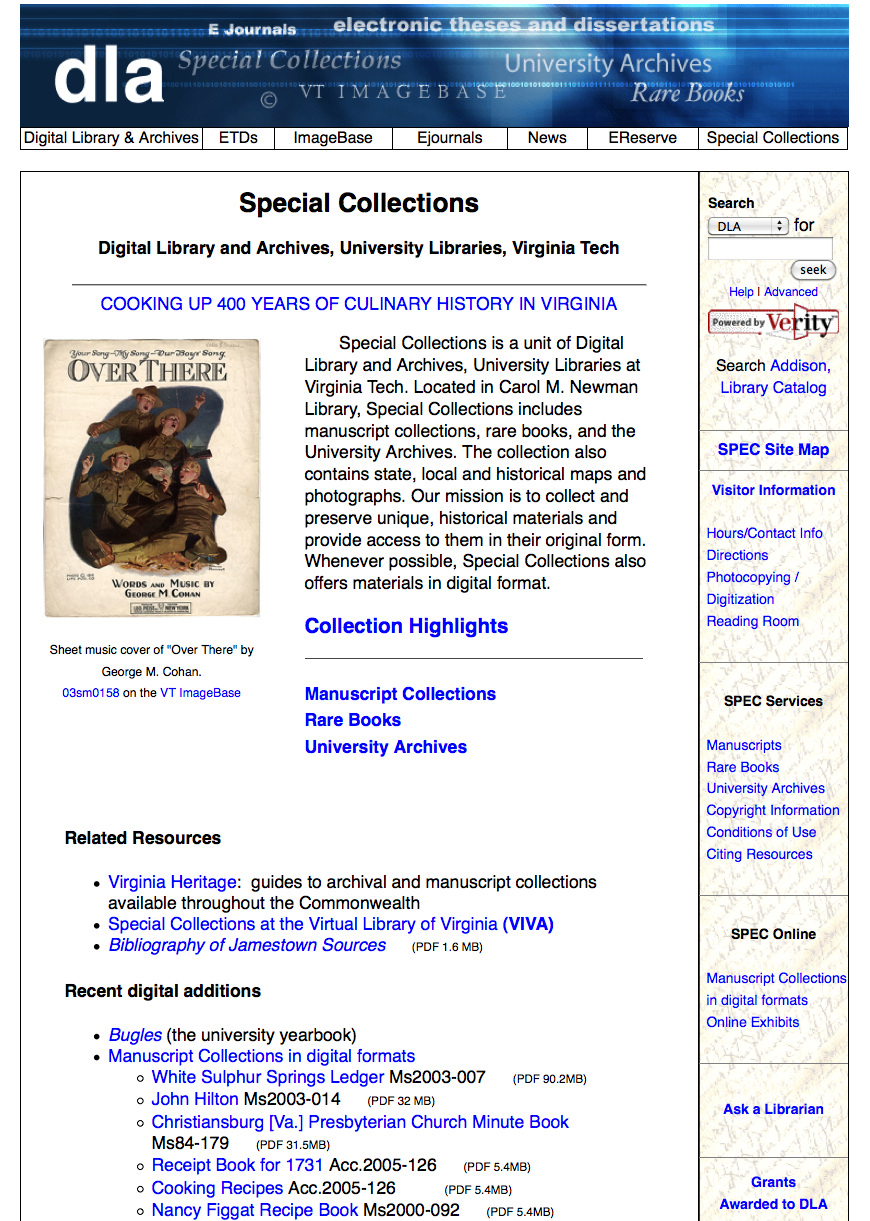 [Speaker Notes: Spec 2007 – DLA’s last]
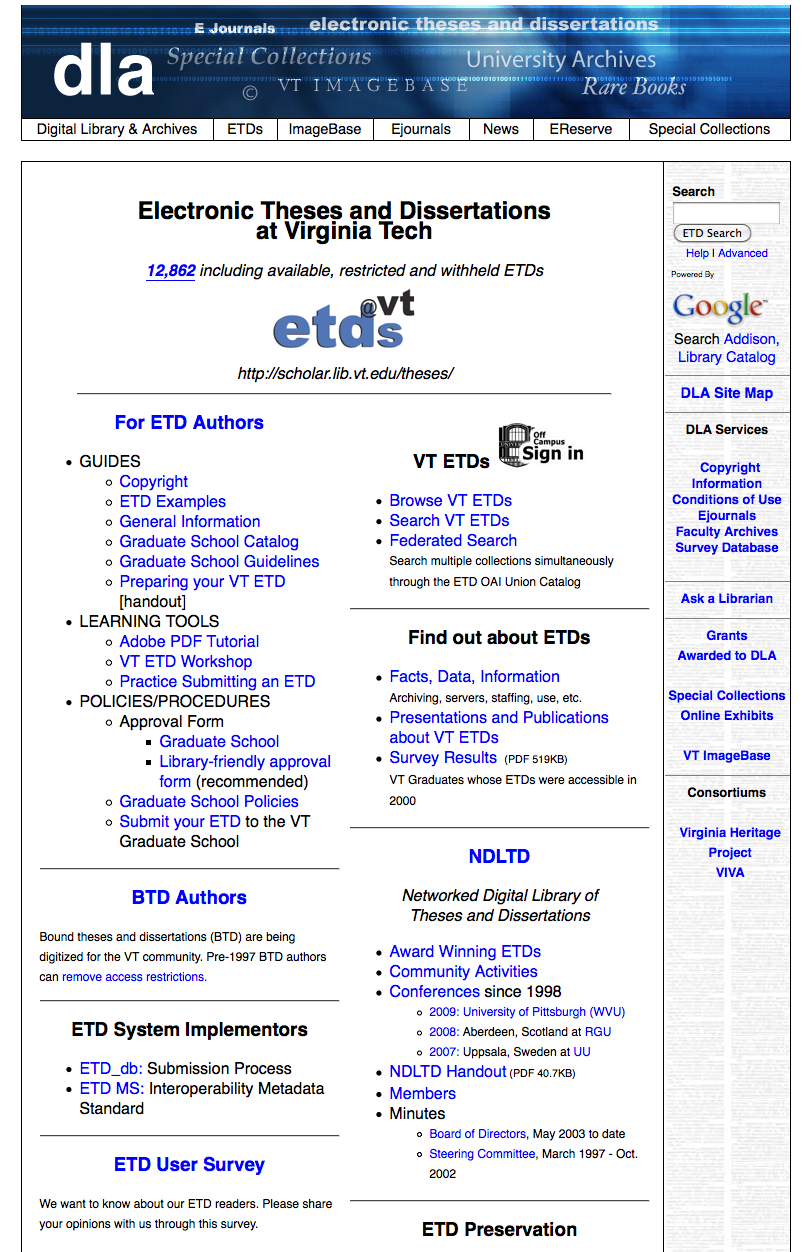 [Speaker Notes: 2009 ETDs]
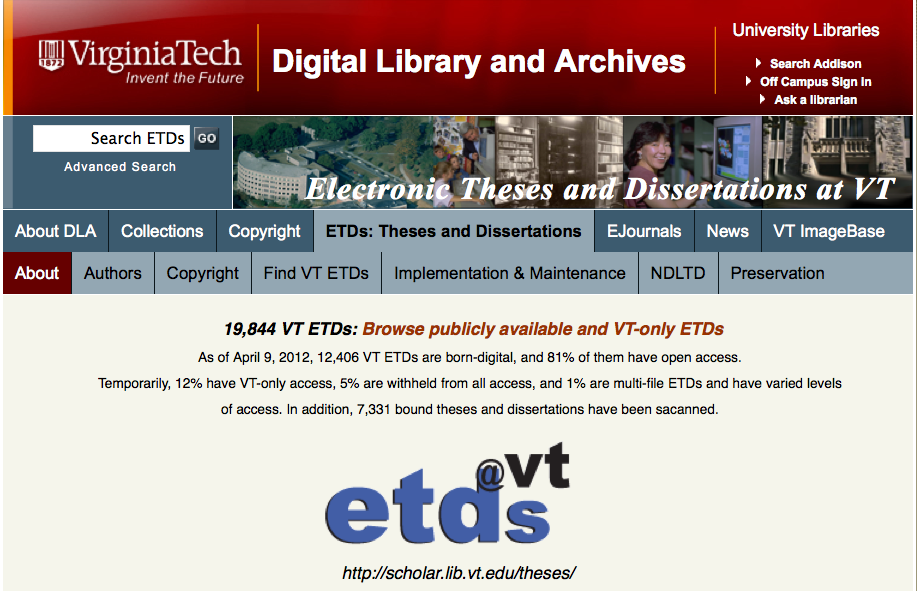 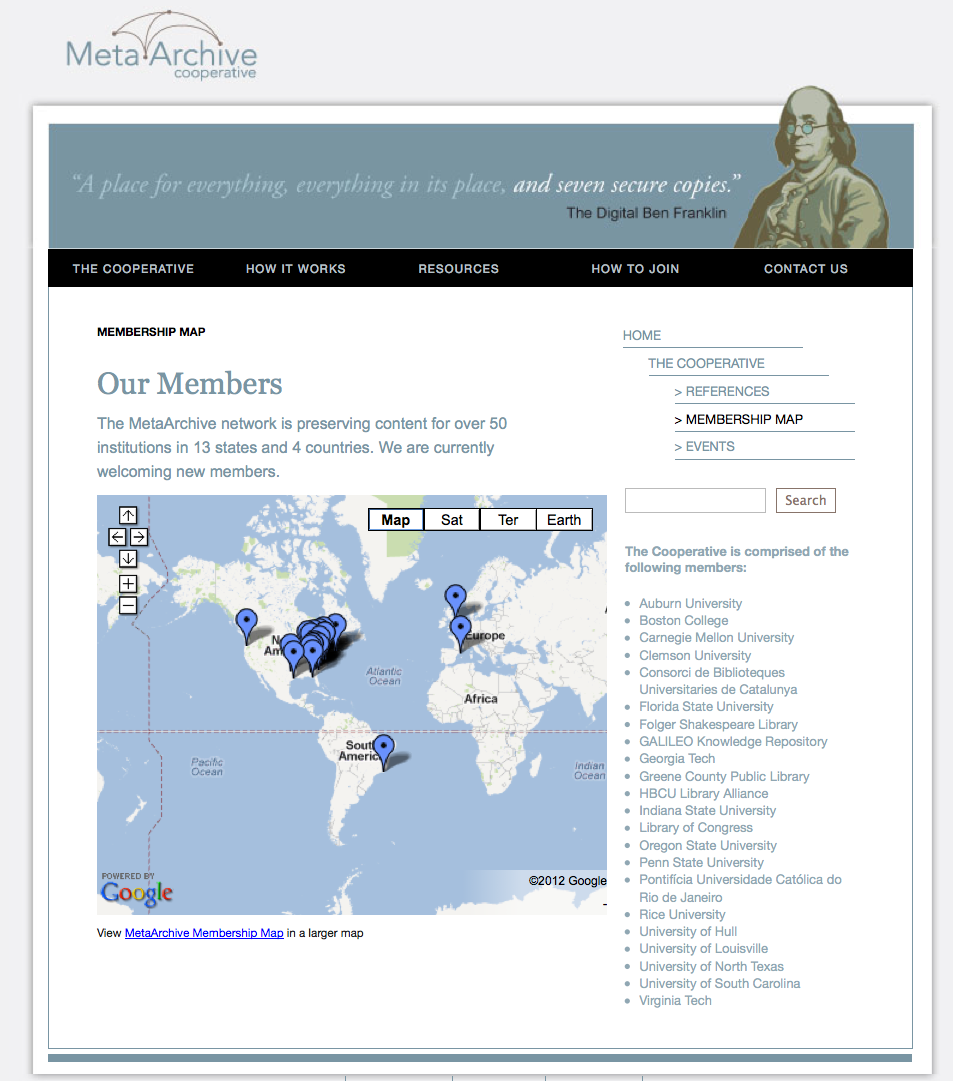 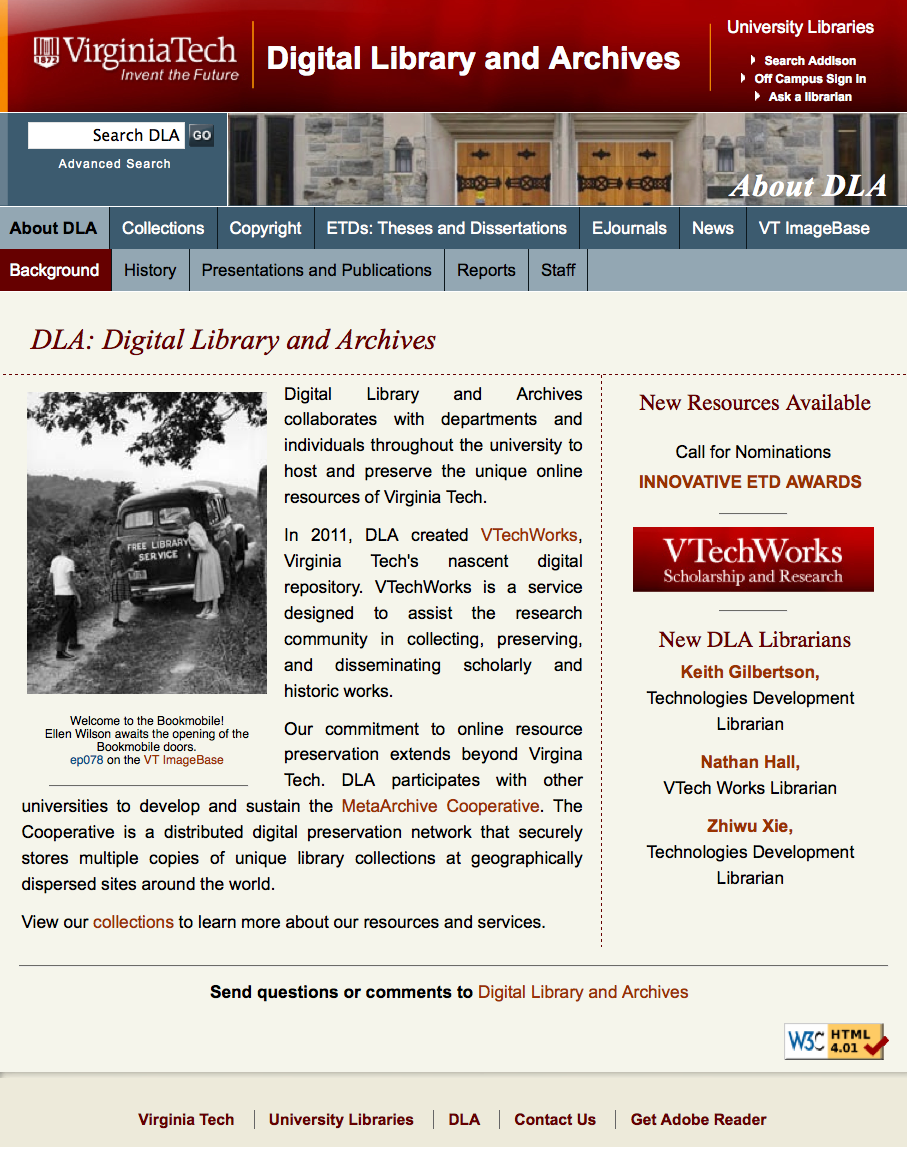 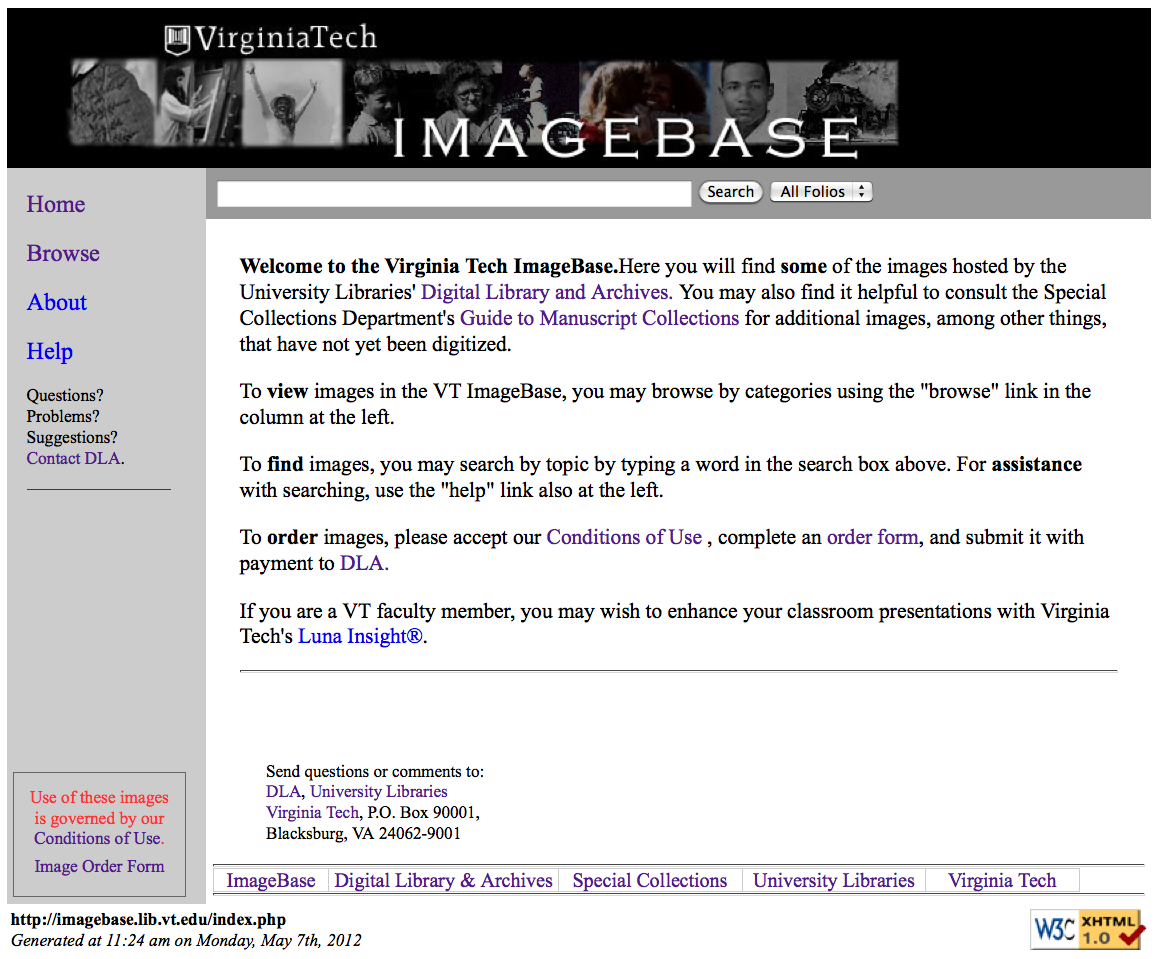 [Speaker Notes: 2001 and 2012 VT ImageBase]
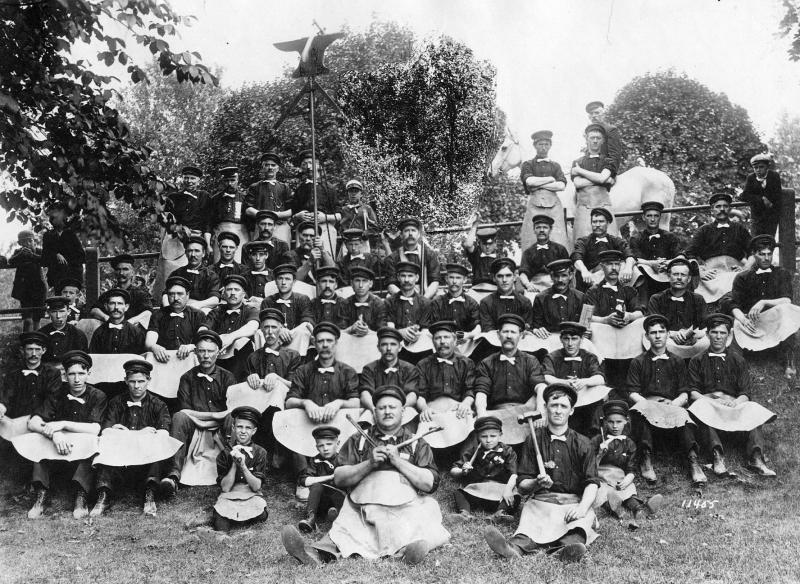 [Speaker Notes: ns4968 

Title Railroad farriers

notes The "men in funny skirts" are farriers; they shoe horses. The technique they use is blacksmithing, but farriers are specific usually. There is a horse in the upper right of the picture (the back end of one). The farrier would put the horses hoof in the lap of the skirt. It would keep him from getting kicked in the privates! From William Rogers 9/17/02 

source Norfolk & Western Historical Photograph Collection]
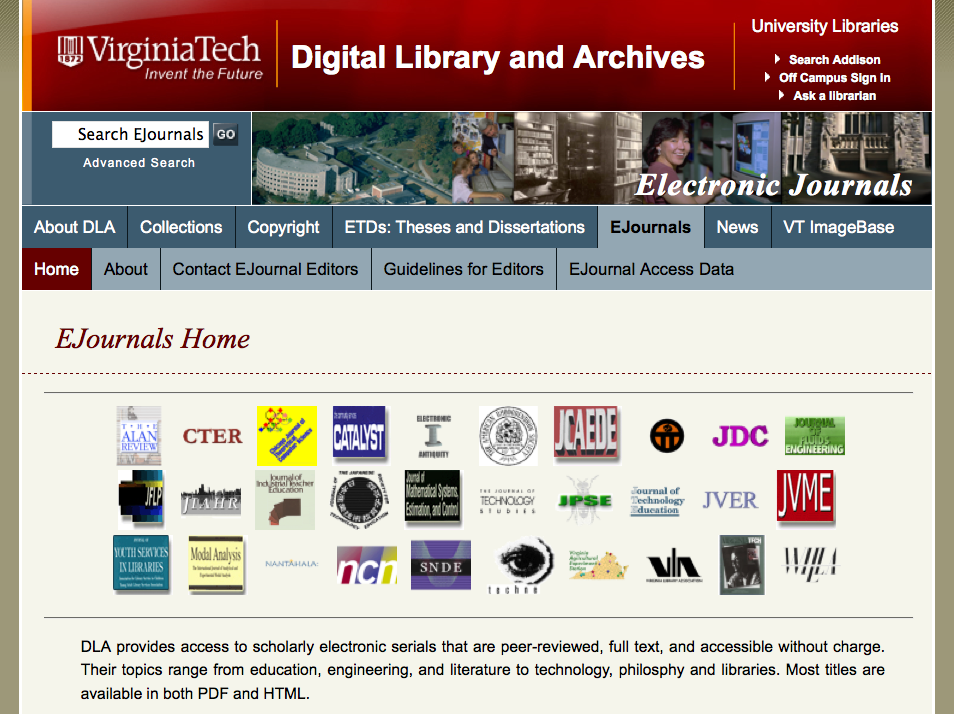